2025年07月27日
主日崇拜

教会聚会
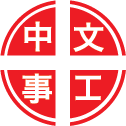 中文崇拜：每周日上午  9:30 , Baskin Chapel
中文主日學：每周日上午 11:00 , 教室2140B
  生命團契：每周五晚上  6:30 , 教室2103
请大家安静，预备心
祈禱
Prayer
奉獻祈禱
Offertory Prayer
Acts 使徒行傳
18:18-23
18 保罗又住了多日，就辞别了弟兄，坐船往叙利亚去，百基拉，亚居拉和他同去。他因为许过愿，就在坚革哩剪了头发。
19 到了以弗所，保罗就把他们留在那里，自己进了会堂，和犹太人辩论。

18 Paul stayed on in Corinth for some time. Then he left the brothers and sailed for Syria, accompanied by Priscilla and Aquila. Before he sailed, he had his hair cut off at Cenchrea because of a vow he had taken.
19 They arrived at Ephesus, where Paul left Priscilla and Aquila. He himself went into the synagogue and reasoned with the Jews.
20 众人请他多住些日子，他却不允。
21 就辞别他们说，神若许我，我还要回到你们这里。于是开船离了以弗所。

20 When they asked him to spend more time with them, he declined.
21 But as he left, he promised, "I will come back if it is God's will." Then he set sail from Ephesus.
22 在该撒利亚下了船，就上耶路撒冷去问教会安，随后下安提阿去。
23 住了些日子，又离开那里，挨次经过加拉太和弗吕家地方，坚固众门徒。

22 When he landed at Caesarea, he went up and greeted the church and then went down to Antioch.
23 After spending some time in Antioch, Paul set out from there and traveled from place to place throughout the region of Galatia and Phrygia, strengthening all the disciples.
今日證道

教会要不断坚固成长



王牧师
默 祷
Prayerful Meditation
報 告
Announcements
BBC 中文事工通知
歡迎新朋友
Welcome New Friends
祝 福
Benediction
彼此問安
Greeting of Peace